Муниципальное автономное общеобразовательное учреждение 
«Средняя школа № 156 имени Героя Советского Союза Ерофеева Г.П.» 
 «От успеха в школе - к успеху в жизни»
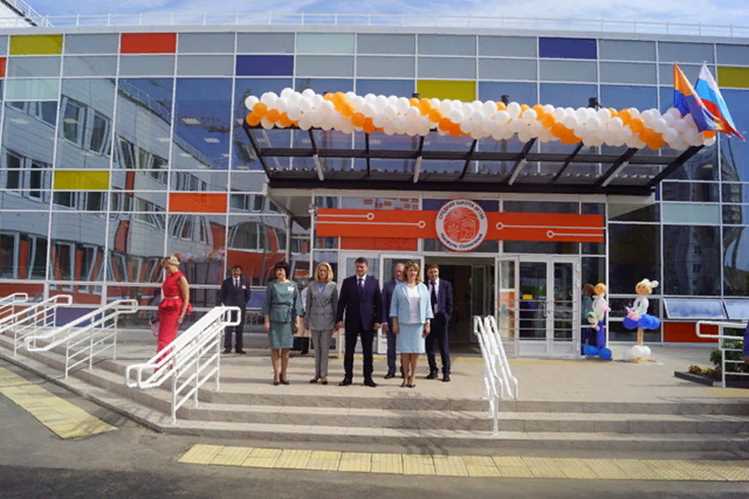 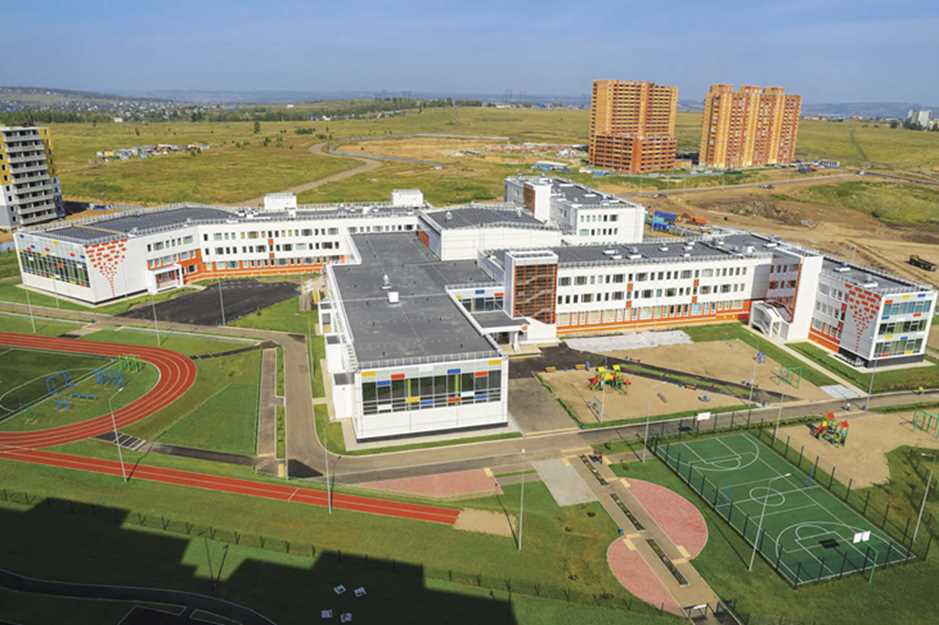 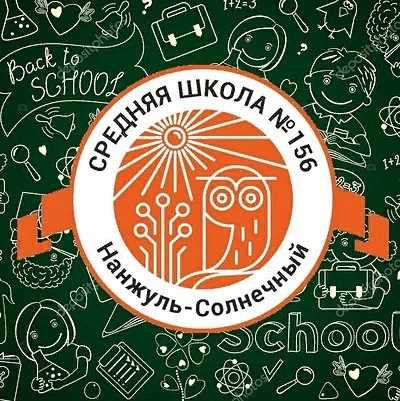 Структурные подразделения МАОУ СШ №156
Центр дополнительного образования «Созвездие»
Структурные подразделения МАОУ СШ №156
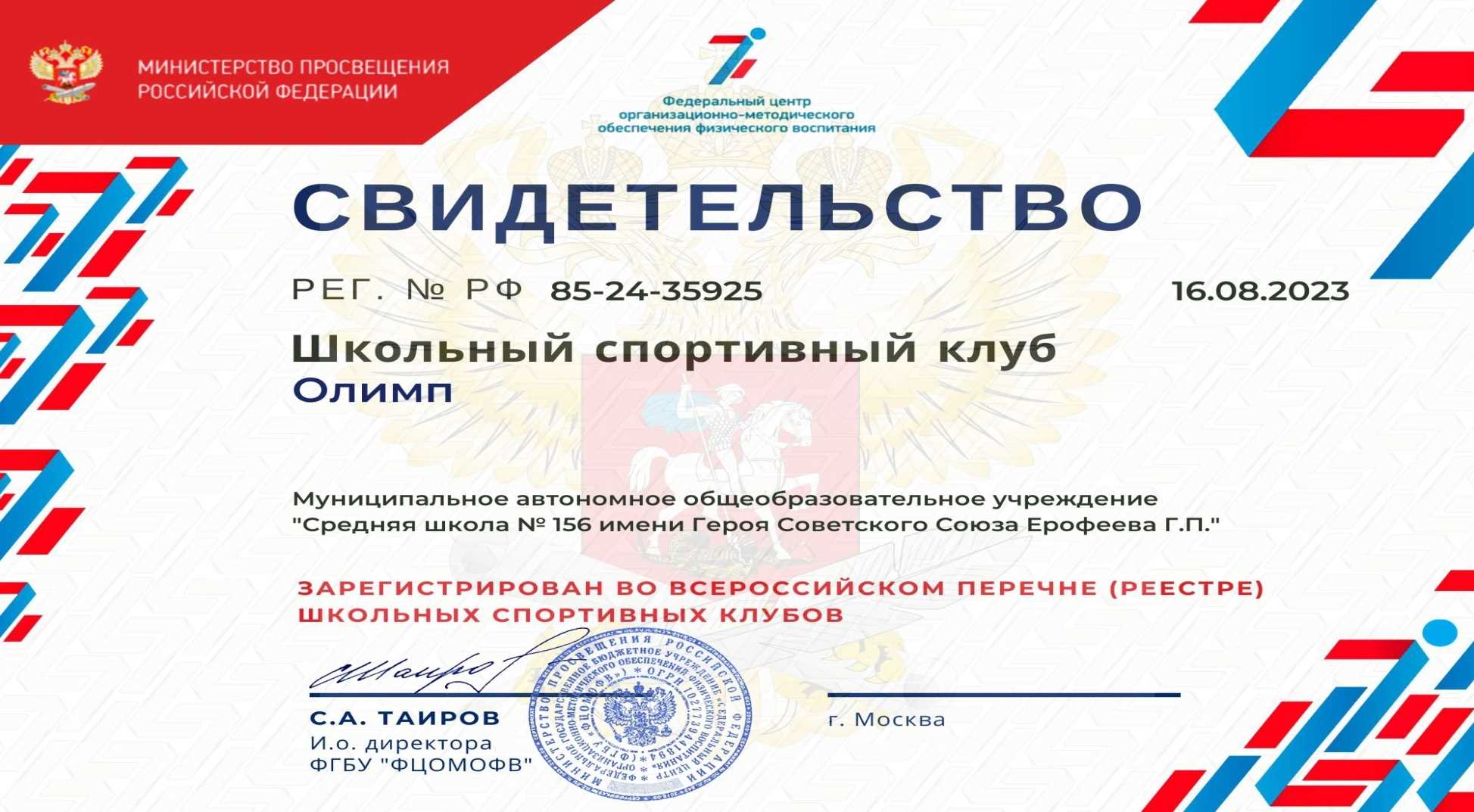 Школьный спортивный клуб «Олимп»
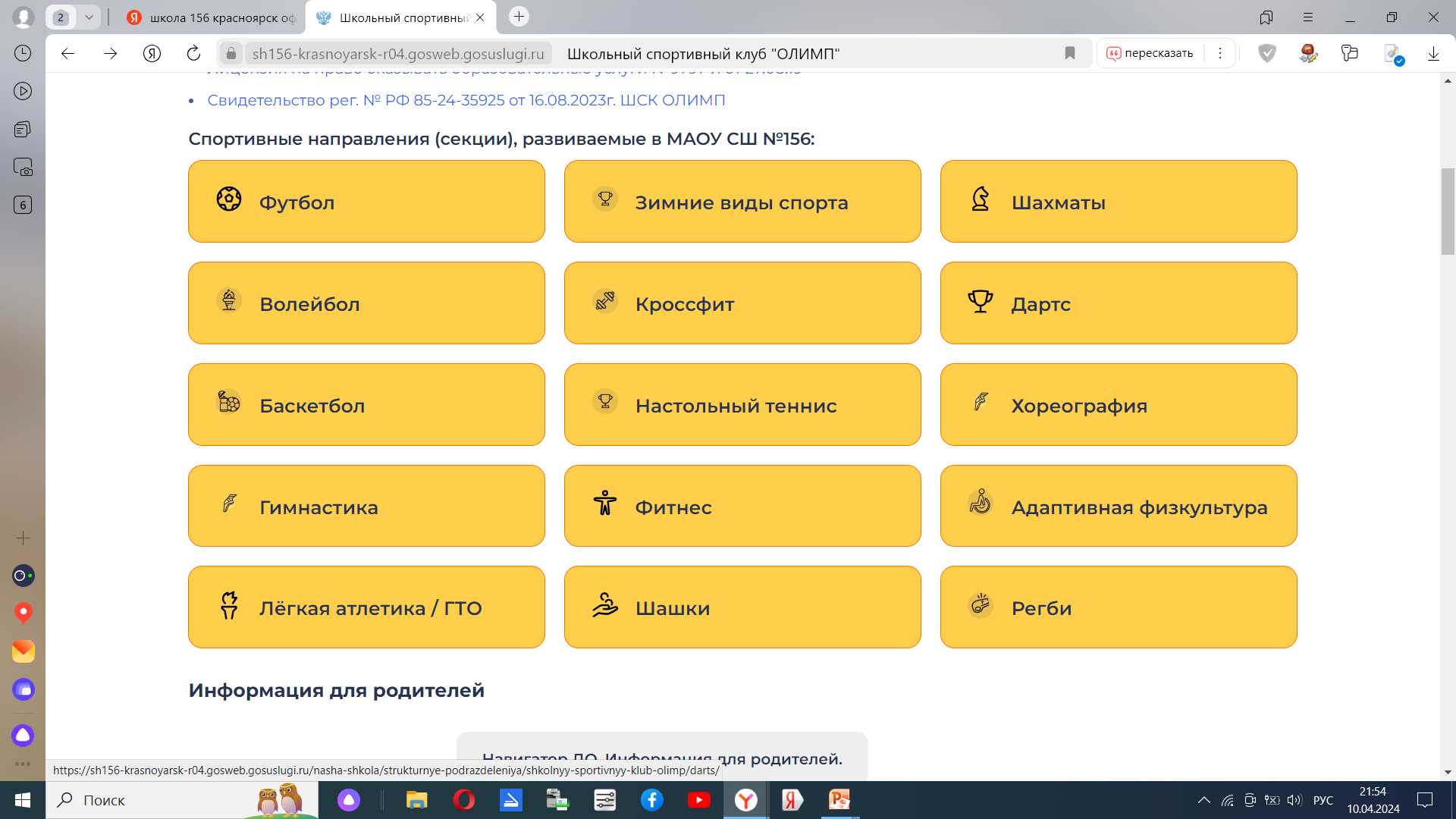 Школьный спортивный клуб «Олимп»
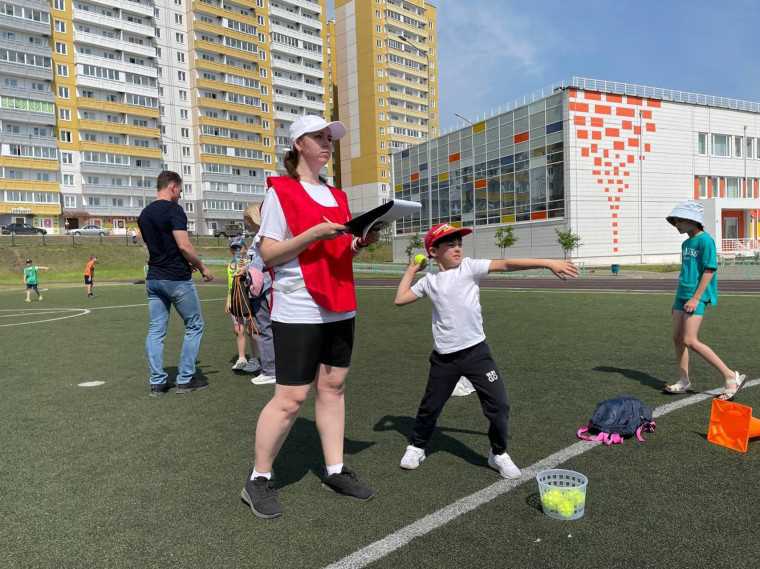 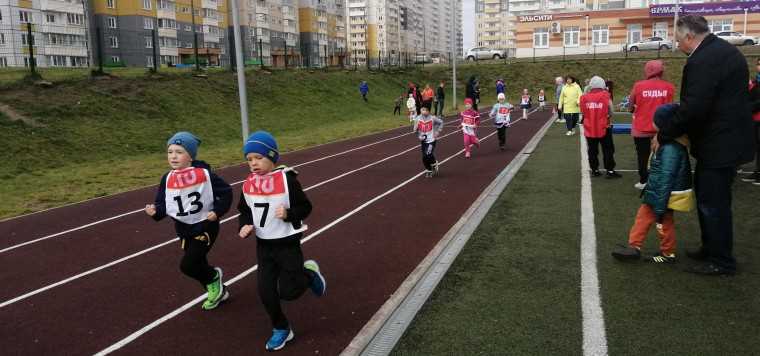 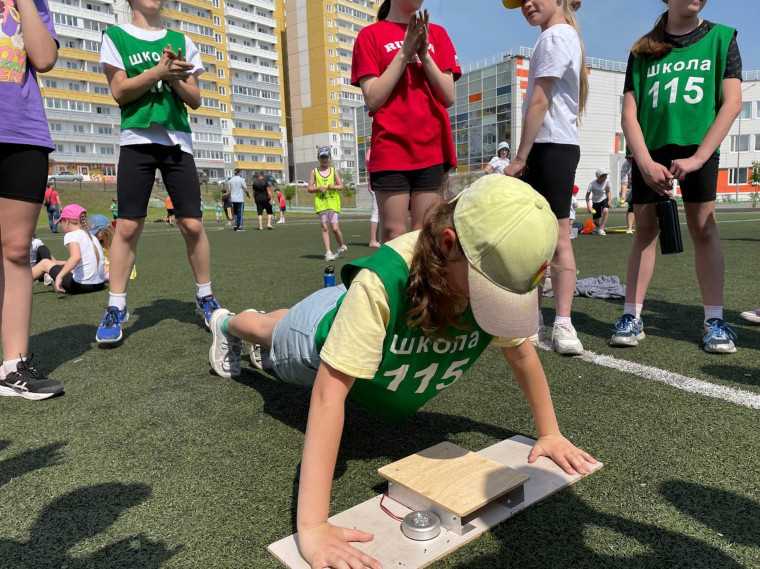 Музей образовательного учреждения «Память сердца»
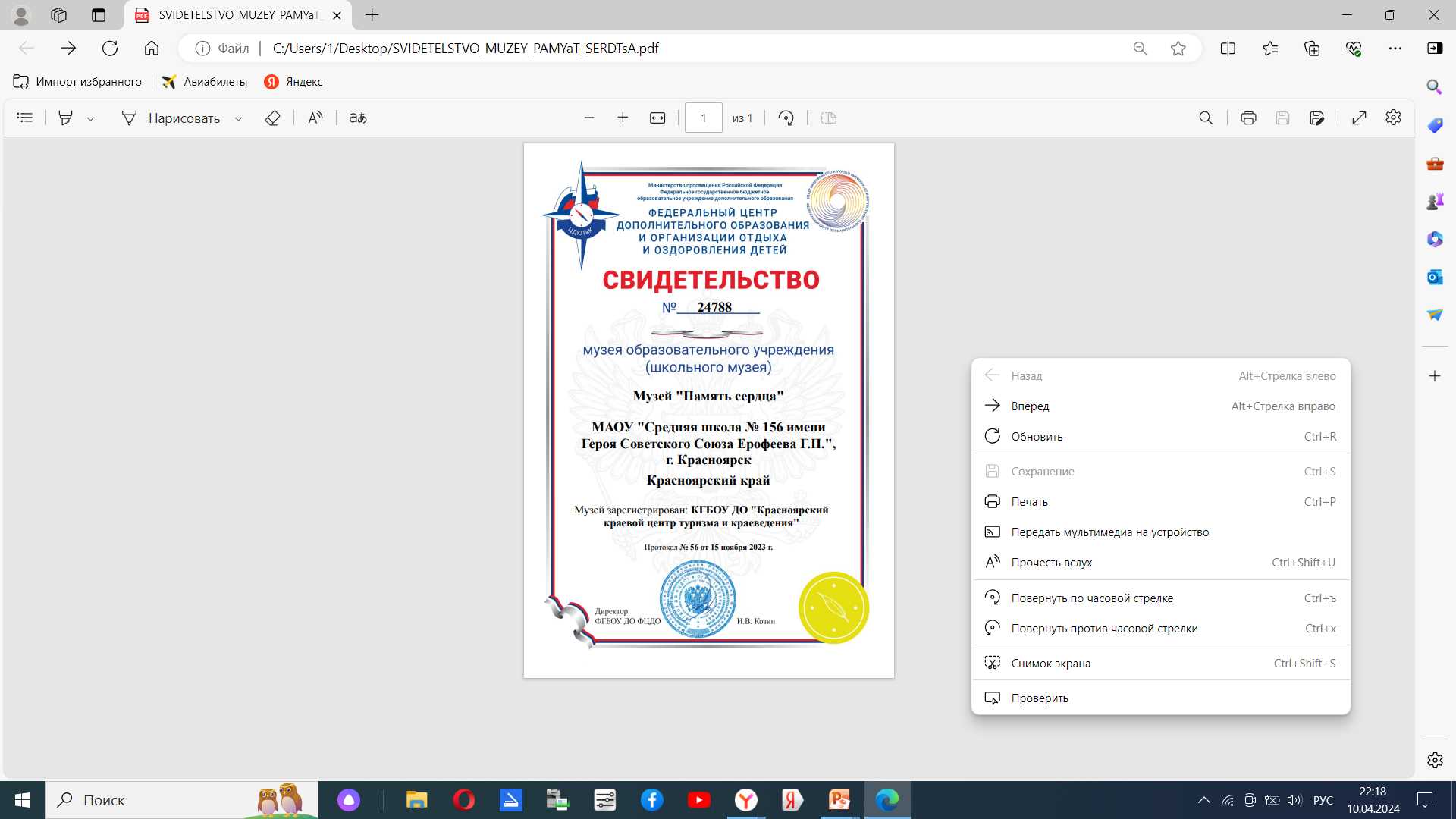 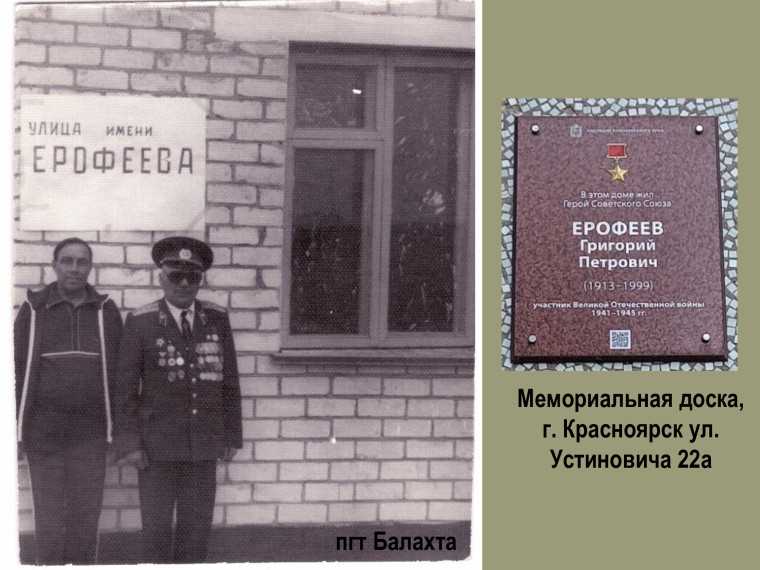 Музей образовательного учреждения «Память сердца»
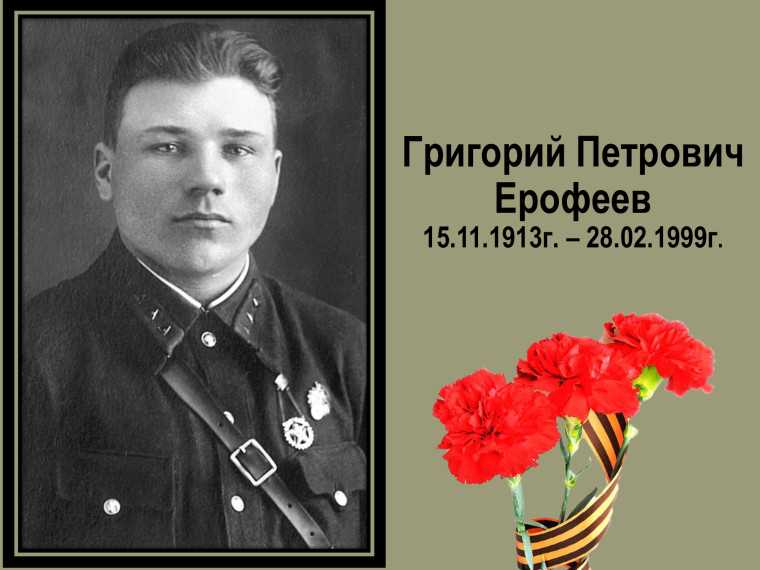 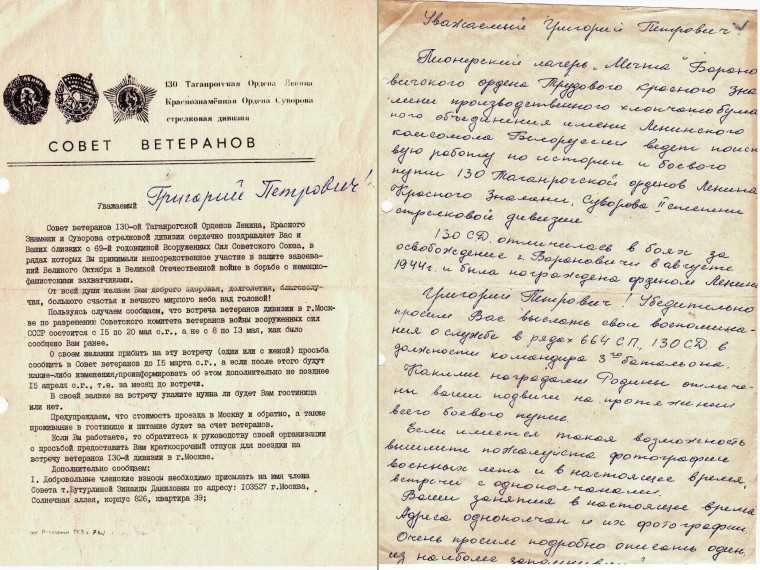 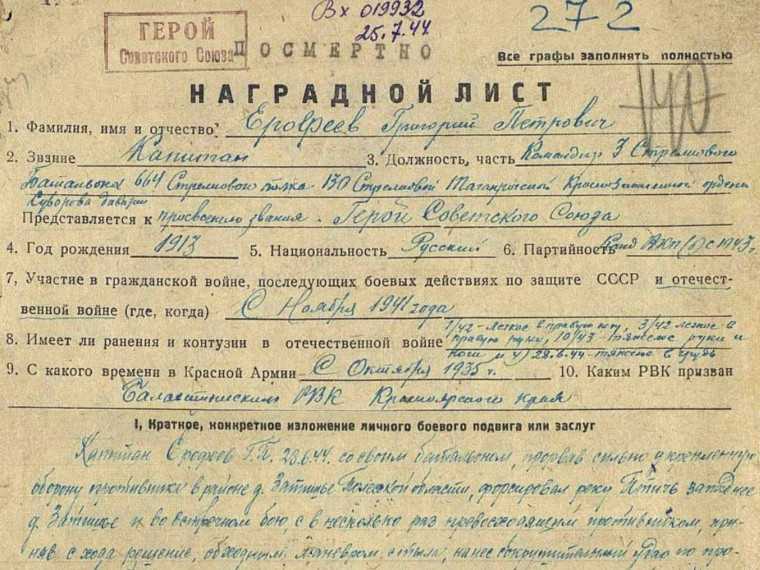 Музей образовательного учреждения «Память сердца»
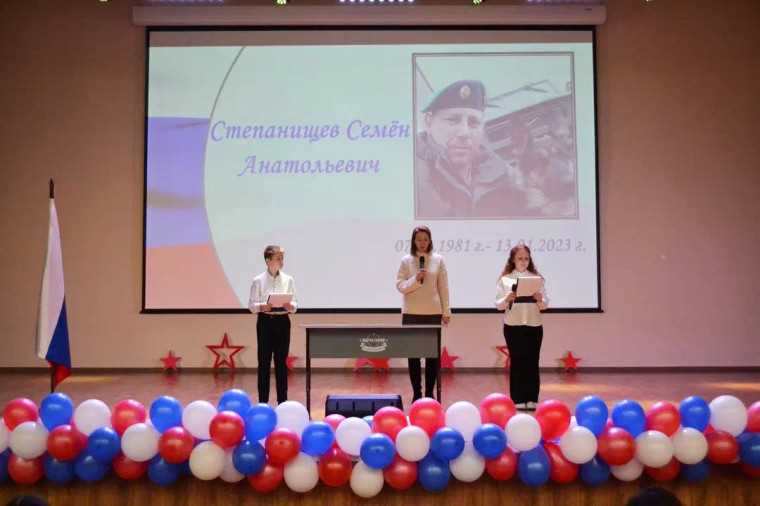 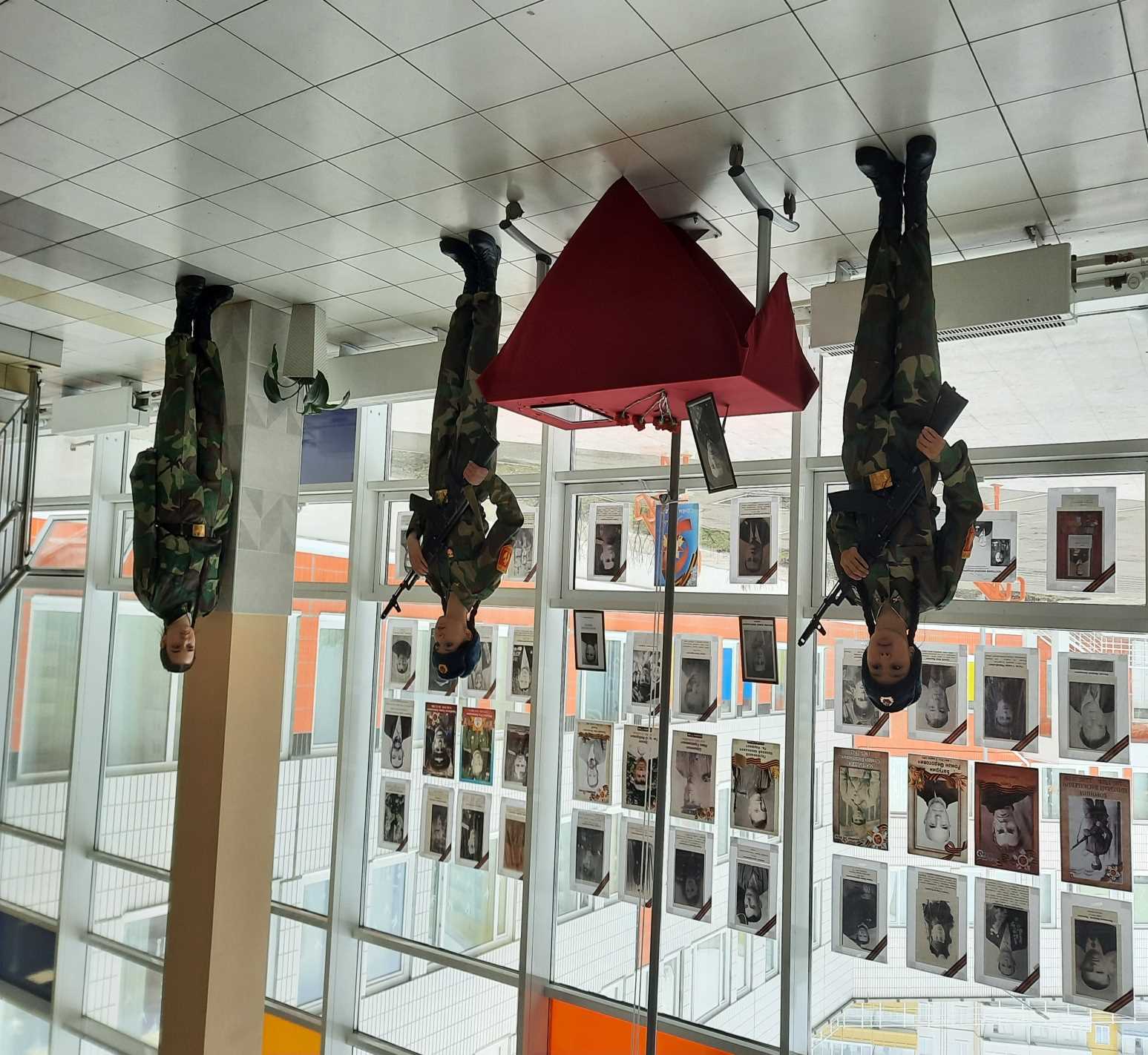 Структурные подразделения МАОУ СШ №156
Центр дополнительного образования «Созвездие»
ПРЕДПРОФИЛЬНОЕ ОБУЧЕНИЕ
ПОМОЧЬ ОБУЧАЮЩИМСЯ ОПРЕДЕЛИТЬСЯ В  ВЫБОРЕ  БУДУЩЕГО ПРОФИЛЯ  ОБУЧЕНИЯ  И ПРОФЕССИИ- 2020-2021 г.
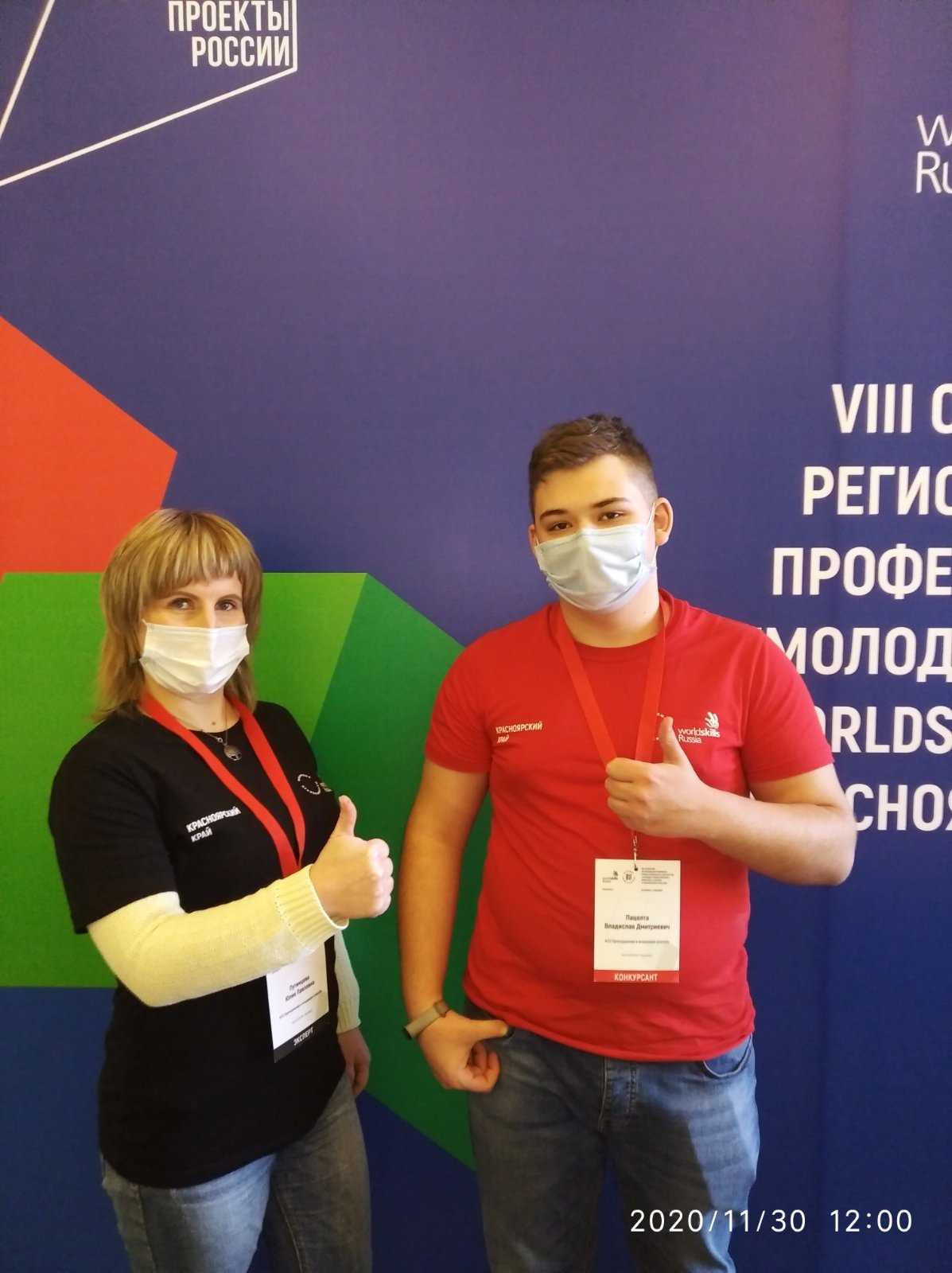 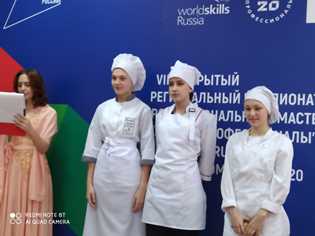 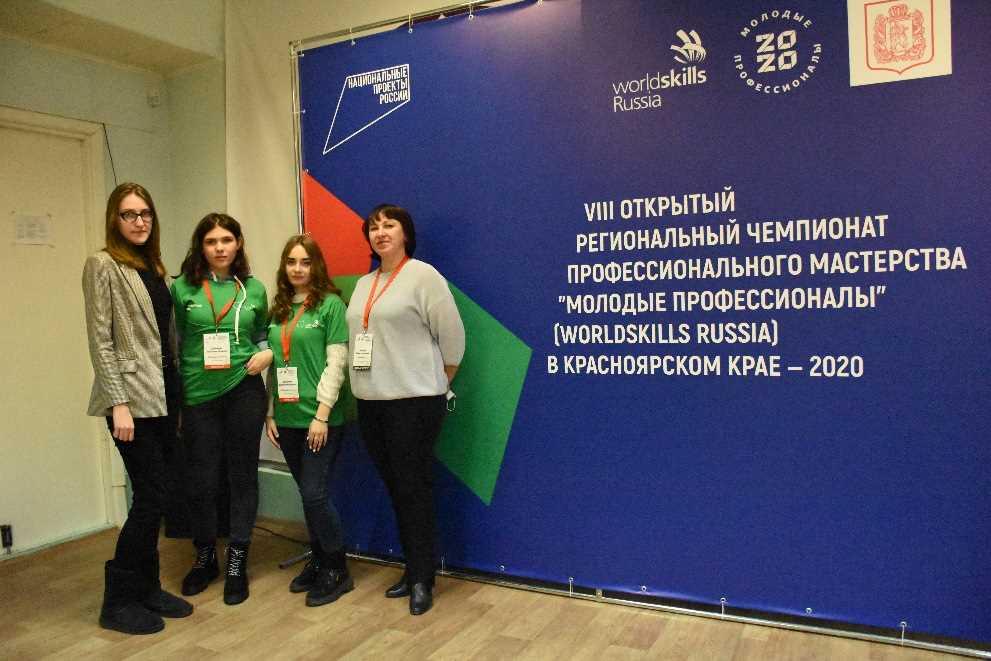 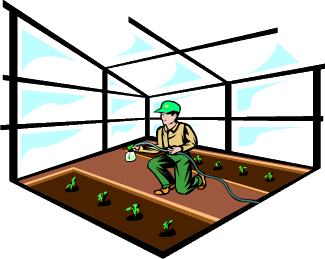 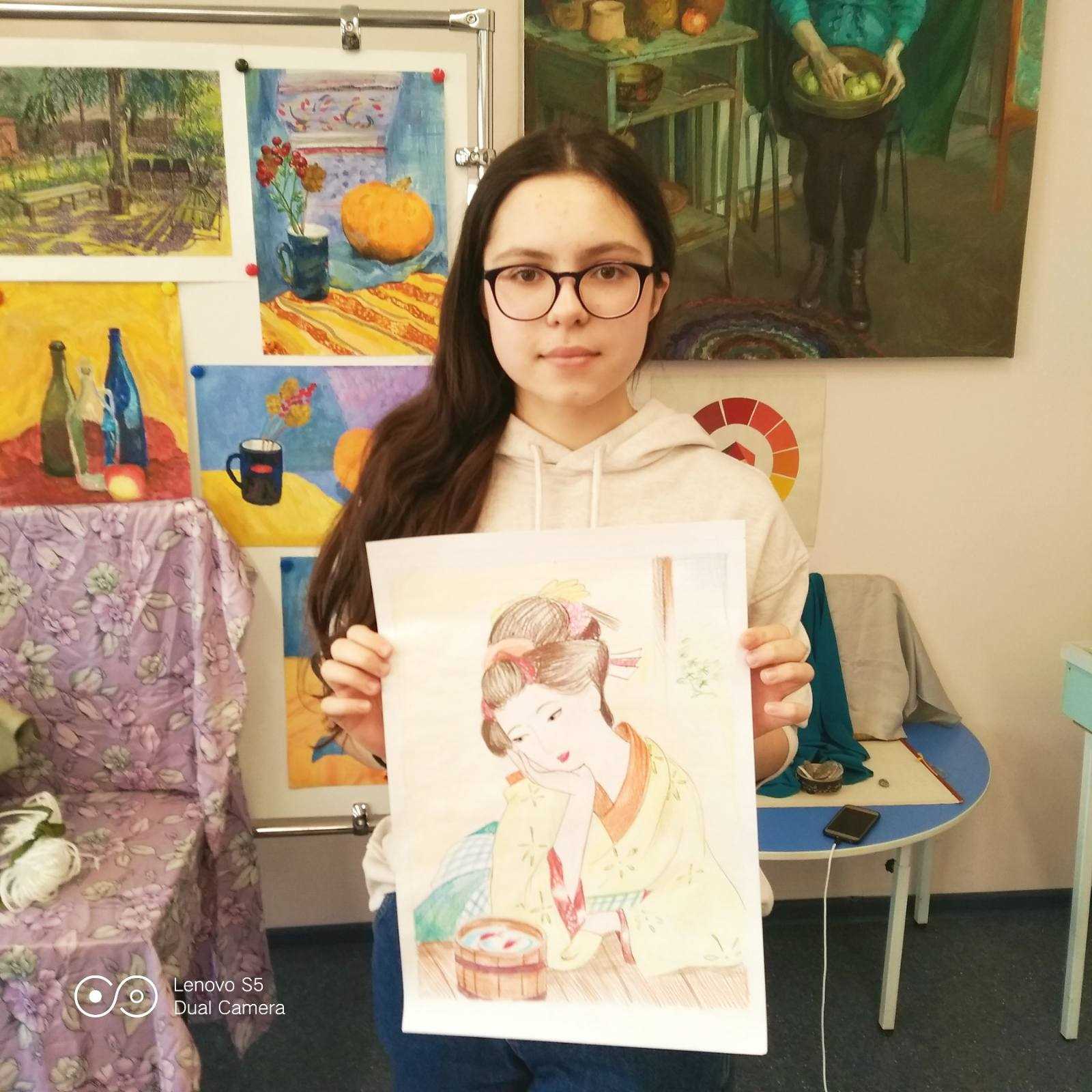 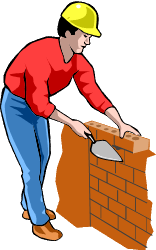 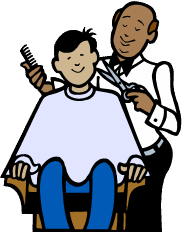 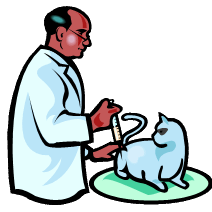 Работа с педагогическими кадрами.Городские базовые площадки.
По работе с молодыми педагогами
Руководитель-  Ткаченко Юлия Григорьевна
Проведено 9 мероприятий городского и школьного уровня.
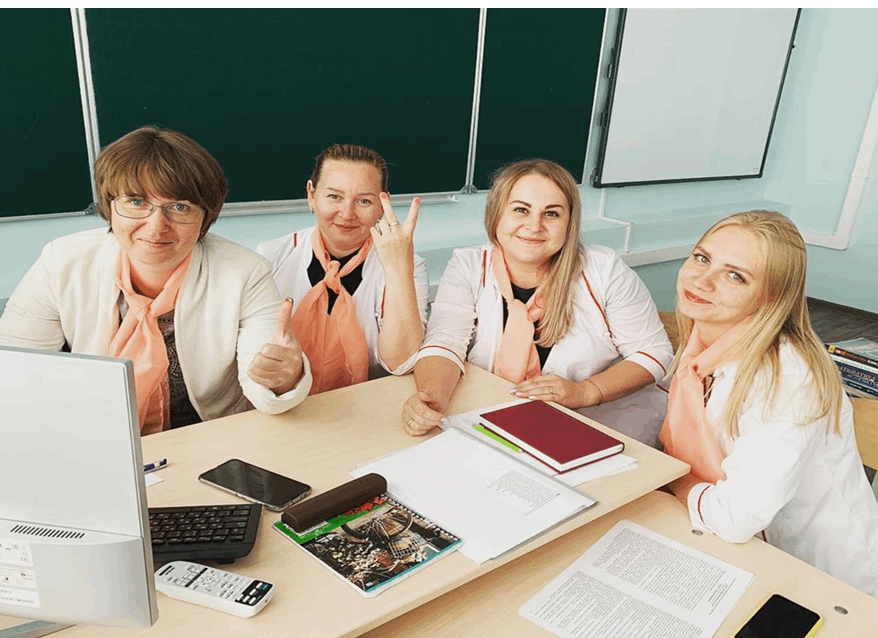 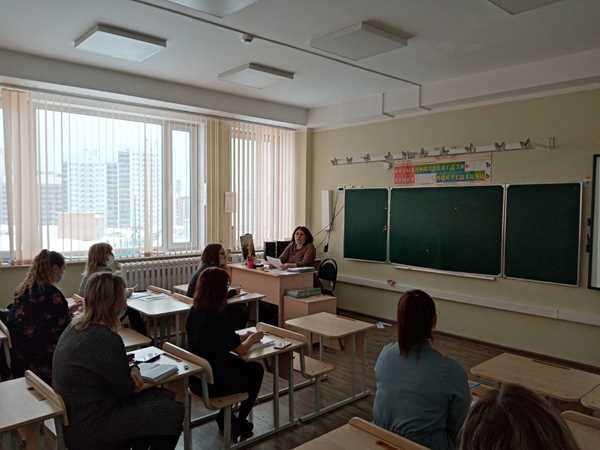 Работа с педагогическими кадрами.Городские базовые площадки.
Цифровое Образование
Руководитель –
Габитова Галина Александровна
Проведено 5 мероприятий городского и школьного уровня.
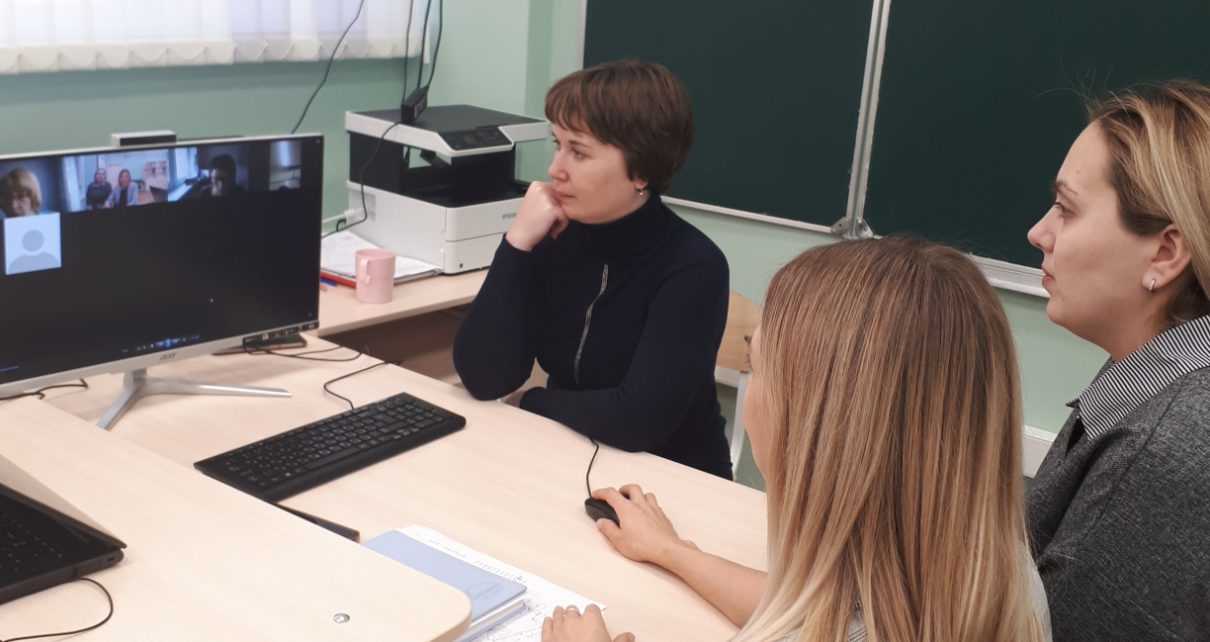 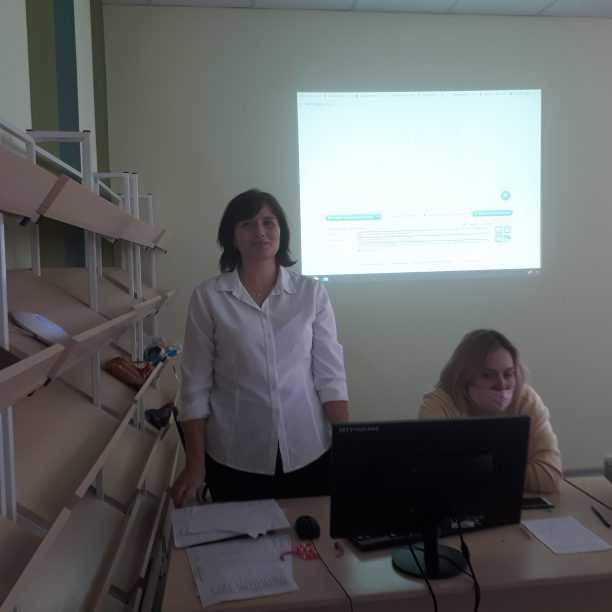 Городская базовая площадка.Театр навстечу школе.
Руководитель – 
Вольф Вера Александровна
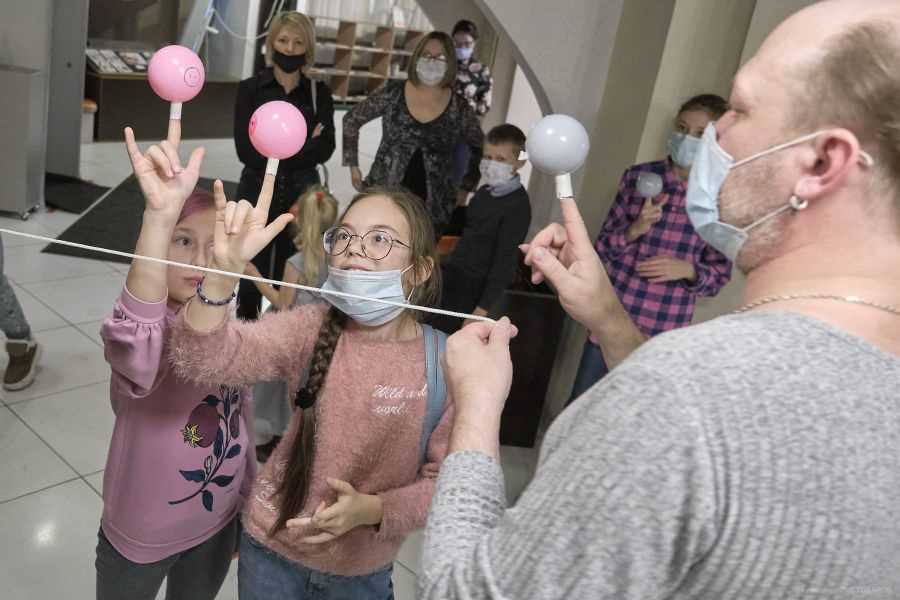 Участие педагогов в городских мероприятиях
Городской фестиваль инфраструктурных решений-2021
Городской конкурс «Урок в городе»-2021
Номинация «Предметно-пространственная среда как место детской самореализации»- ФИНАЛИСТЫ (Сыченко А.С.,Нестерова Т.А.)
Номинация «Здоровье и безопасность детей»-ФИНАЛИСТЫ (Метелкина Е.В., Филюшкина Н.Г.)
Номинация «Организация дистанционного обучения»-ФИНАЛИСТЫ (Малахова Е.С., Денисова А.С., Ярлыкова С.В.)
Номинация «Создание культурно-воспитывающей среды для самоопределения, проб и самореализации обучающихся»-участник (Машурик Е.В.,  Иванова М.В.)
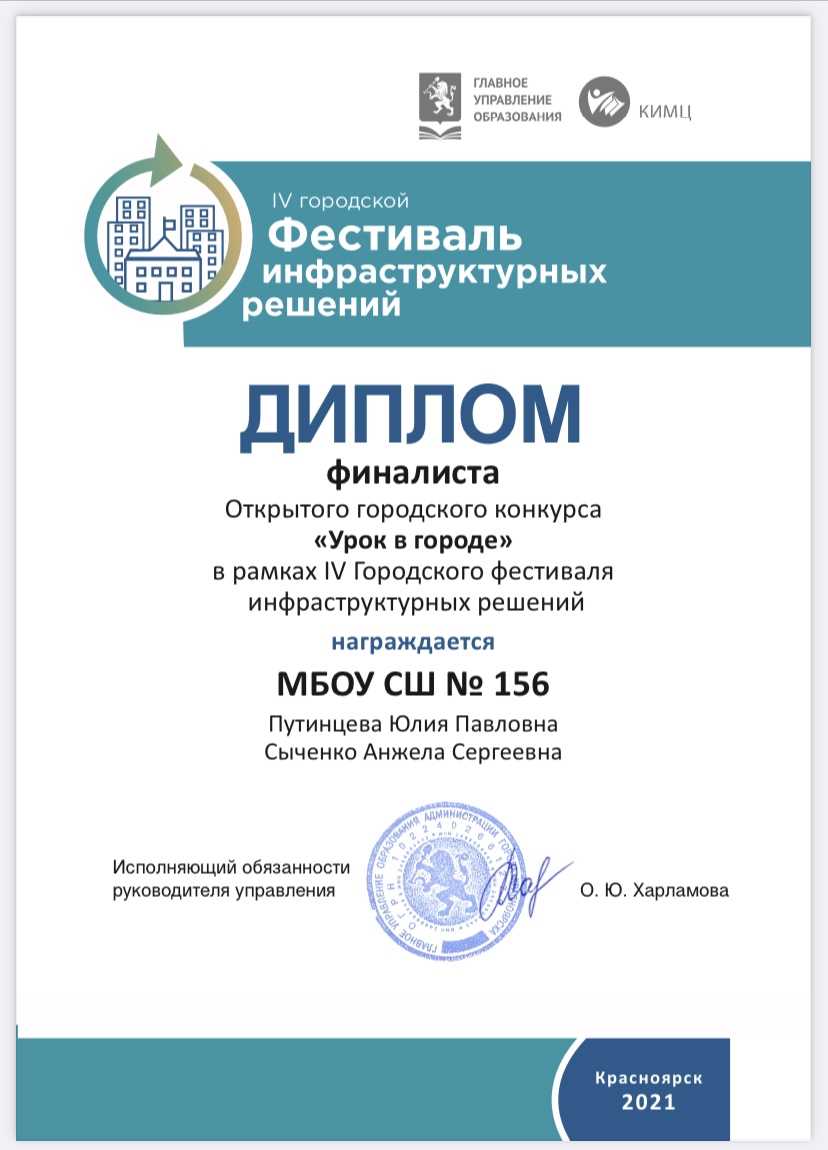 Участие педагогов в городских мероприятиях.Красноярский ХАКАТОН-2021
Команда «Школа Будущего»
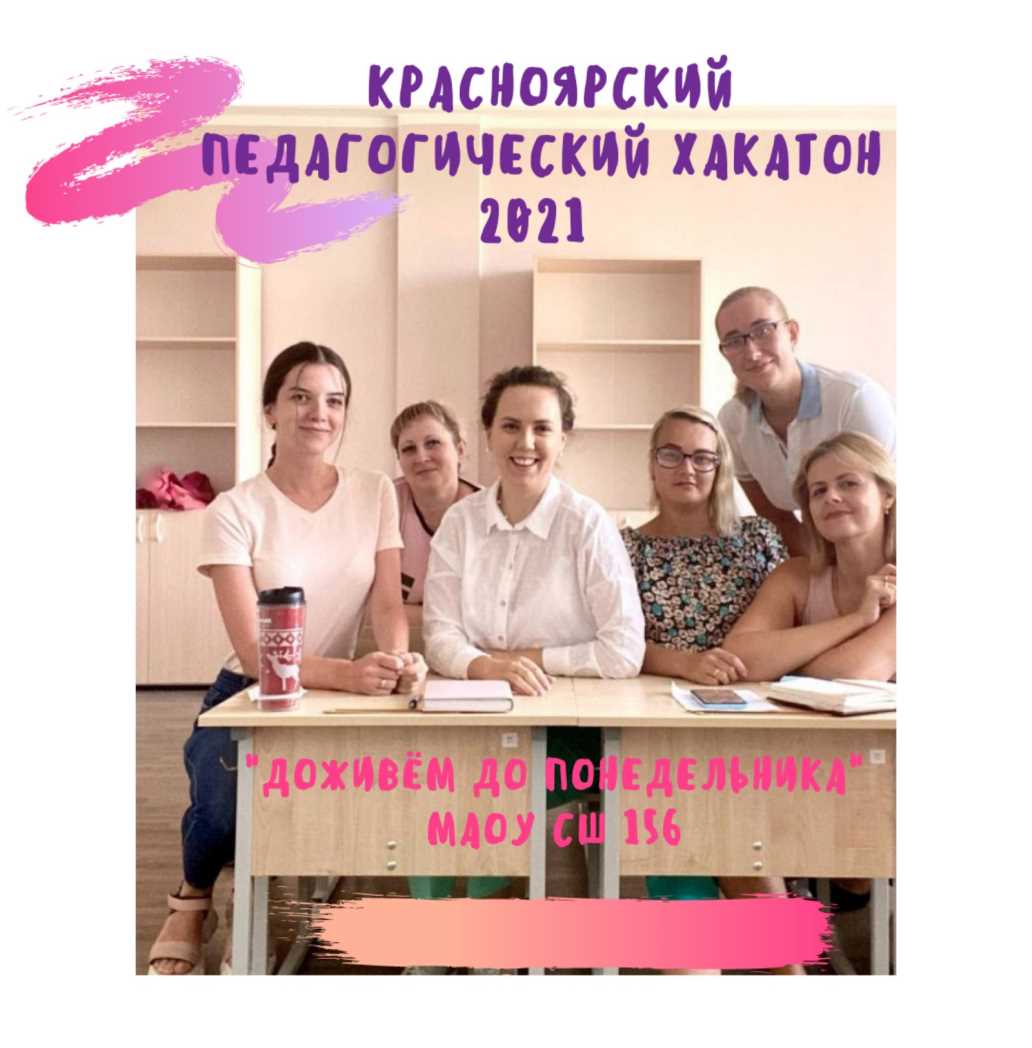 Участие педагогов в городских мероприятиях
-Конкурсный  отбор для предоставления субсидий бюджетам муниципальных районов, городских округов и муниципальных округов Красноярского края на проведение мероприятий, направленных на обеспечение безопасного участия детей в дорожном движении – приобретение для дошкольных образовательных организаций о общеобразовательных учреждений оборудования для формирования навыков безопасного поведения на дороге в 2021 году –ПОБЕДИТЕЛИ ( Вольф В.А., Гусаров П.Л., Ташходжаев Г.К.)
-VII краевой конкурс дополнительных общеобразовательных программ в физкультурно-спортивной направленности- ФИНАЛИСТ (1 участник-Гусаров П.Л.).
-Участники городского конкурса «Физическая культура и спорт-альтернатива пагубным привычкам»(1 участник –Филюшкина Н.Г.)
-Профессиональный  конкурса «Учитель года» 2021г.(1 участник- Денисова А.С.)
-Профессиональный конкурс «Педагогический дебют»(1 участник-Малахова Е.С.)
-Конкурс   проектных идей  молодых  педагогов «Марафон  проектных  идей»                                (6 проектов, 20 педагогов)
-Региональный атлас образовательных практик ( 1 участник- Нестерова Т.А.)
-Краевой слёт педагогов развивающего обучения по системе Л.В. Занкова , мастер-класс (1 участник- Титова С.А.)
-Городской профессиональный конкурс «Лучший педагог дополнительного образования 2020» (1 участник-Долбилина О.А.)
Увекочение памяти героя Советского СоюзаЕрофеева Григория Петровича
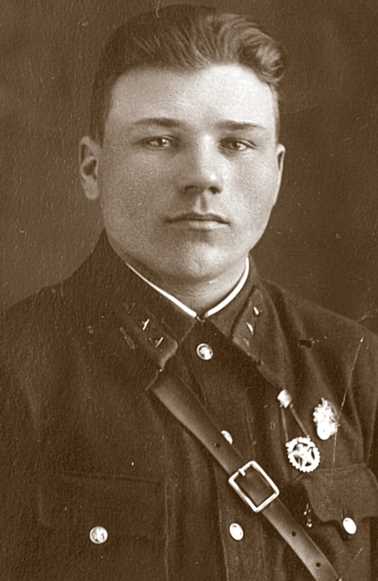